Evaluation of Hyponatremia
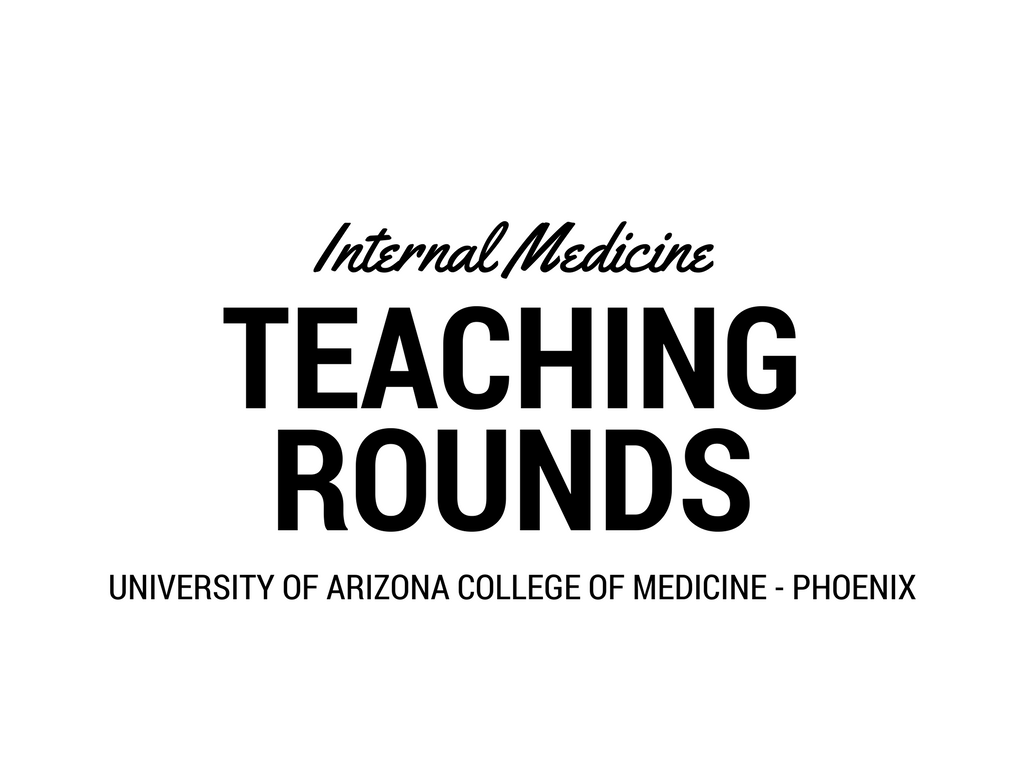 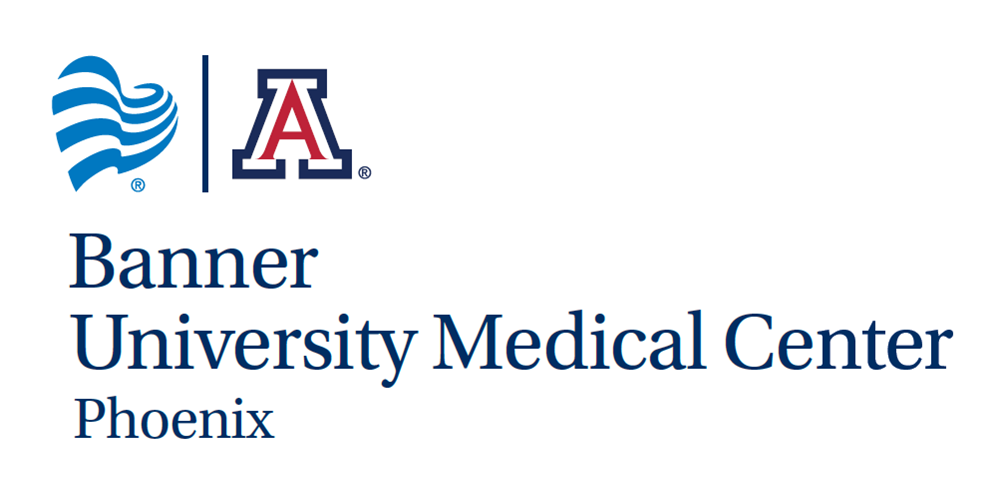 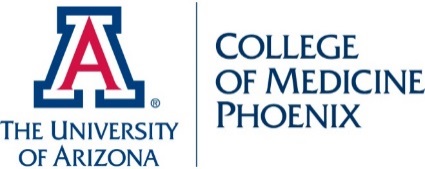 Define Hyponatremia
Excess of water relative to sodium in the body.
Almost always due to ADH either increased appropriately (diarrhea) or inappropriately (SIADH)
Signs and Symptoms of Hyponatremia
Nausea
Fatigue
Lethargy
Headache
Coma
Seizures
Respiratory arrest
[Speaker Notes: Fever//Roth's spots// Osler's nodes// Murmur//Janeway lesions// Anemia// Nail hemorrhage (splinter hemorrhages)// Emboli]
First Step in Evaluation of a Patient with Hyponatremia…
Ensure that the hyponatremia is real. 
Pseudohyponatremia can result from:
Hyperglycemia
Hypertriglyceridemia
Obstructive jaundice
Plasma cell dyscrasias such as multiple myeloma
Next step is to evaluate the osmolality
Hypertonic hyponatremia  Artifact from another solution such as mannitol, glucose, surgical irrigation solution. 
Isotonic hyponatremia Artifact from hyperlipidemia or hyperproteinemia
Hypotonic Hyponatremia Most common scenario and is a true imbalance of sodium
Once you know you have hypotonic hyponatremia the next step is to assess volume status:
Hypovolemic 
Orthostatic hypotension
Dry mucus membranes
Hypotension
Skin tenting
Poor capillary refill
Euvolemic
Moist mucus membranes
No signs of volume overload or dehydration
Hypervolemic
Peripheral Edema
Ascites
Pulmonary edema
Increased JVP
Hypotonic Hypovolemic Hyponatremia
Treatment: Depends on the cause
Hypotonic Euvolemic Hyponatremia
Treatment: 
Depends on the cause
Hypotonic Hypervolemic Hyponatremia
Causes:
Heart failure
Cirrhosis	

Treatment
Heart failure: Fluid restriction,  ACEi and ARBs,  vasopressin receptor agonist (tolvaptan)
Cirrhosis: Fluid restriction, vasopressin receptor agonist (NOT TOLVAPTAN)
What is the complication of over correcting hyponatremia?
Over correction of severe hyponatremia (<120) can lead to OSMOTIC DEMYELINATION
When the serum is hypotonic water can flow across the blood brain barrier causing an increase in water content causing astrocytes to swell. 
To accommodate for this there is an outflux from the astrocytes into the CSF of intracellular contents (osmolytes) and allows for the excess intracellular fluid to move extracellularly to regain balance.
It is believed that in chronic hyponatremia astrocytes lose their protective osmolytes to prevent swelling intracellularly with hyponatremia and cannot be replaced quick enough when correction occurs. 
Which causes further drop in brain volume and leads to demyelination.
Signs and Symptoms of ODS:
Symptoms are typically delayed for 2-6 days after rapid correction of hyponatremia. 
Symptoms include: dysarthria, dysphagia, paraparesis, quadriparesis, behavioral problems, movement disorders, seizures, lethargy, confusion, disorientation, obtundation, and coma.
How to Prevent ODS:
Those at greatest risk are those with serum Na less than 120 on arrival, although usually it is less than 115, which have had hyponatremia for 2 or more days or of unknown duration. 
The best prevention is, if you will be actively raising the serum sodium, to correct by no more than 6-8meq/L in a 24H period.
References
www.uptodate.com